Marrakech
Emma Willaert
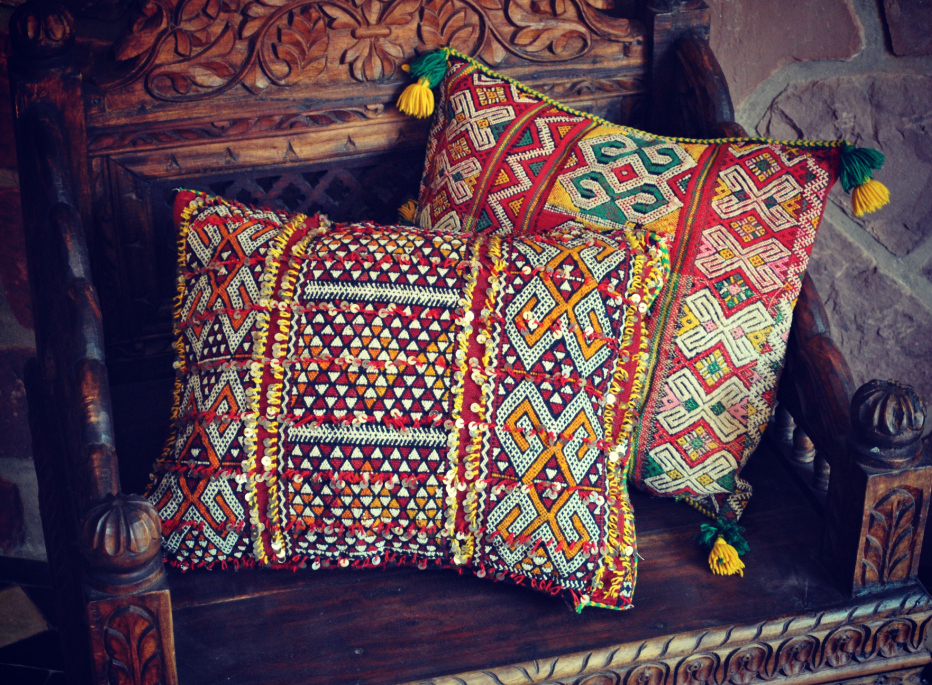 Hotel
Belgian Favourites Club Royal Decameron Issil
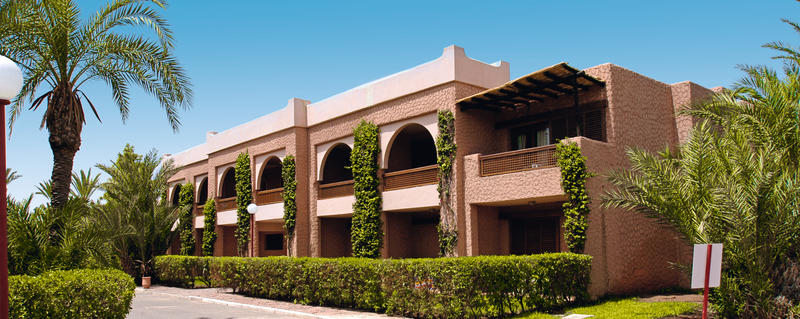 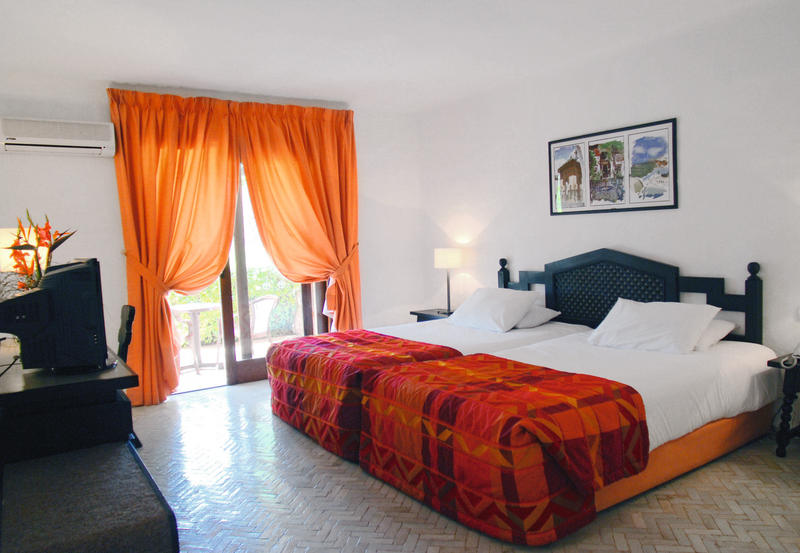 Prijs Hotel
Neckermann
Activiteiten
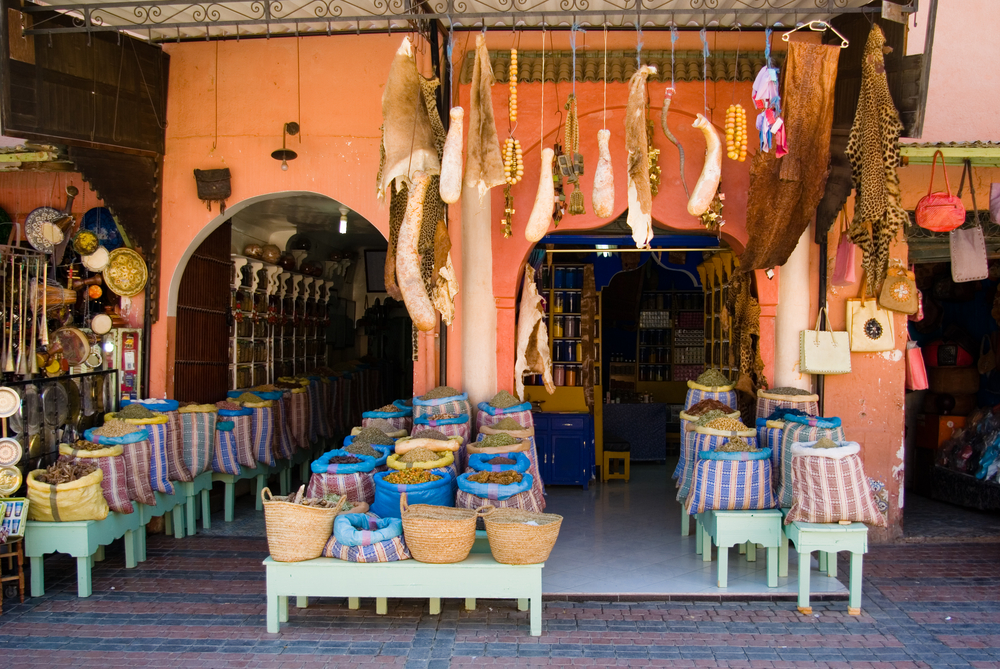 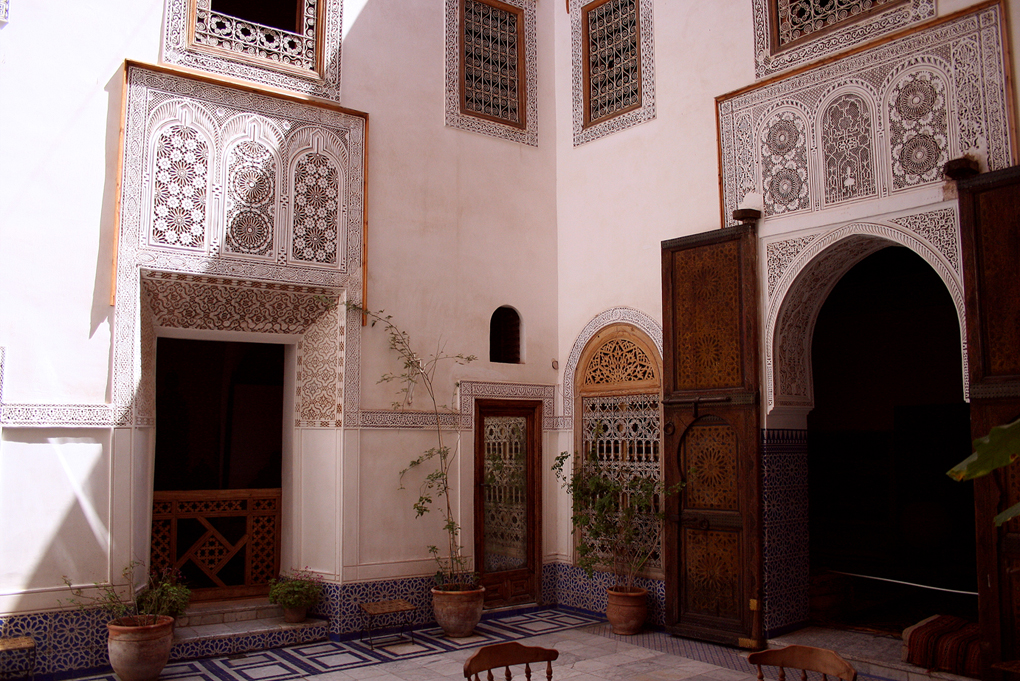 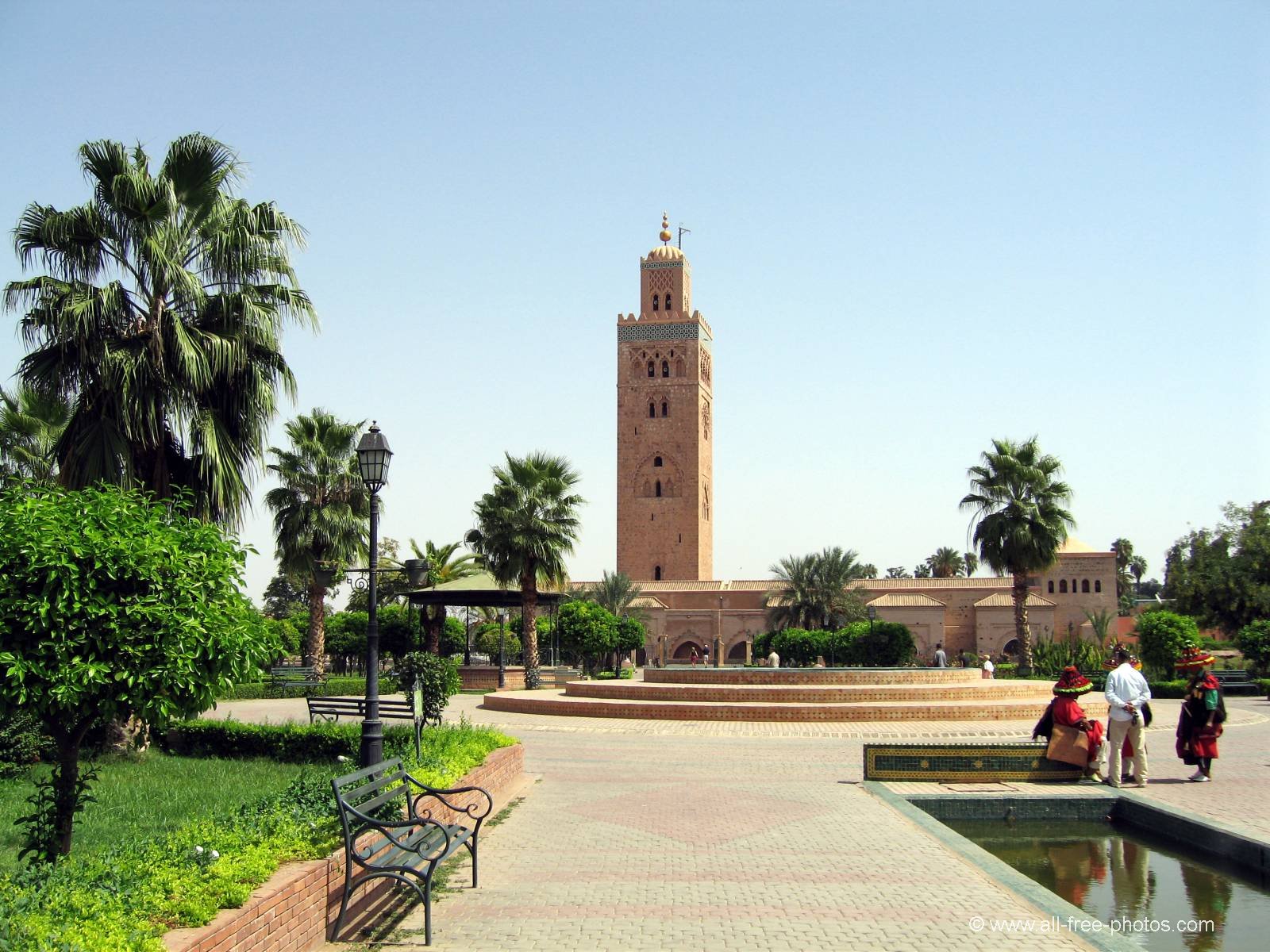 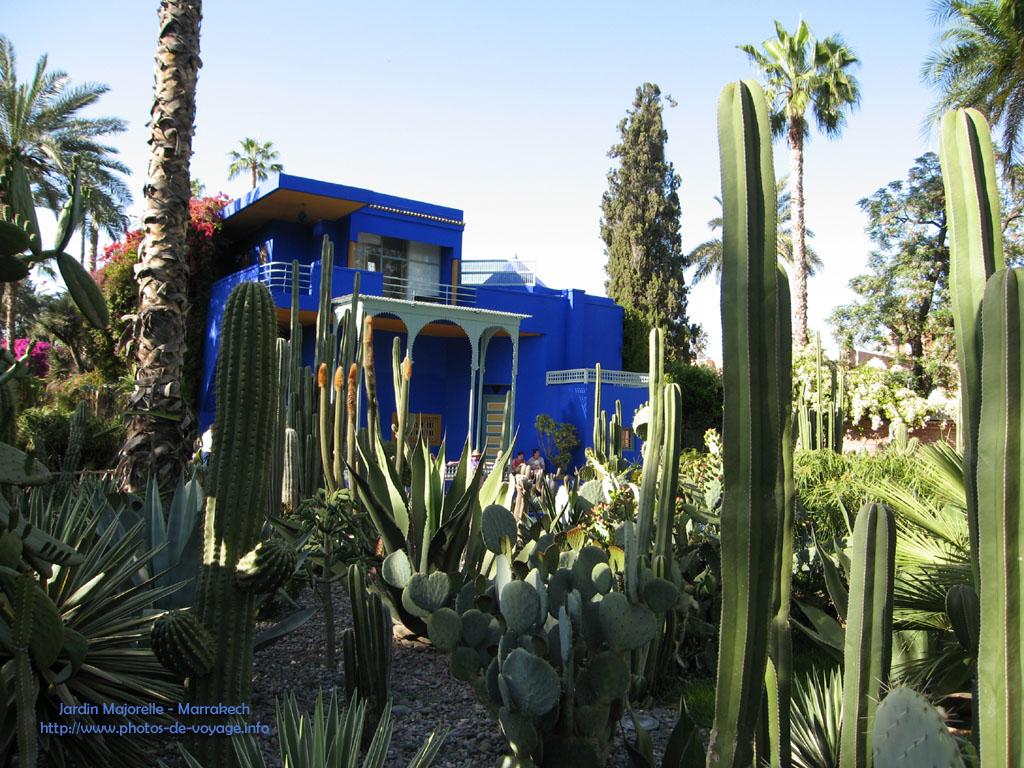 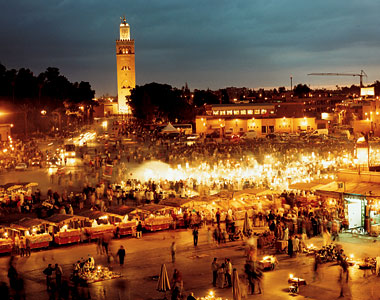 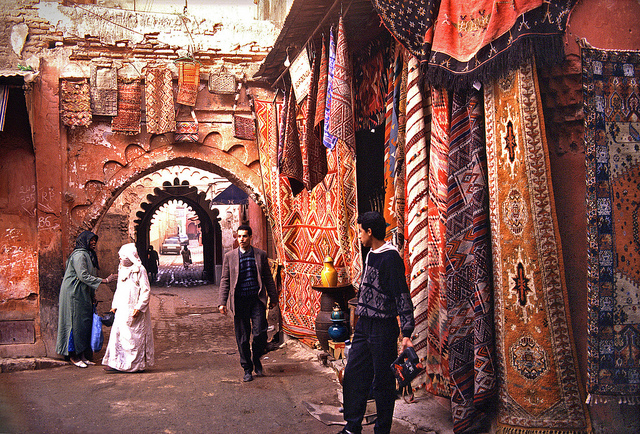 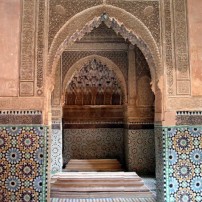 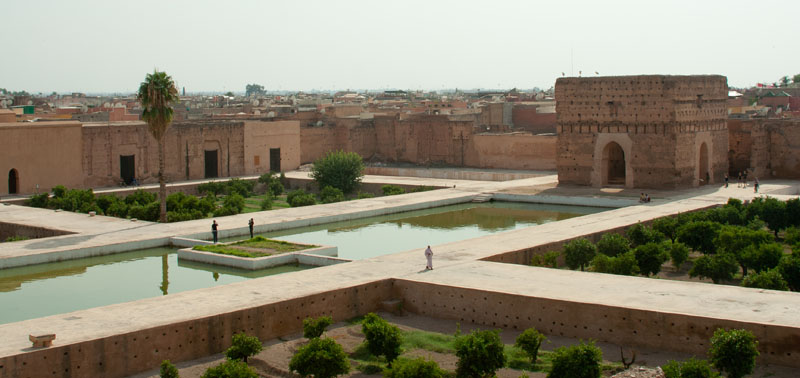 Tombes van de Saädieden
Musée de Marrakech
Medina
Jardin Majorelle
Maison Tiskiwin
Jemaa-el-Fna
Koutoubia Moskee
Soeks
El-Badipaleis
Planning
Ligging Hotel en Activiteiten
Hotel
Onkostenberekening
Goeie Reis!